Entrenamiento en pruebas objetivas
Fundamentos de Lingüística Organizacional
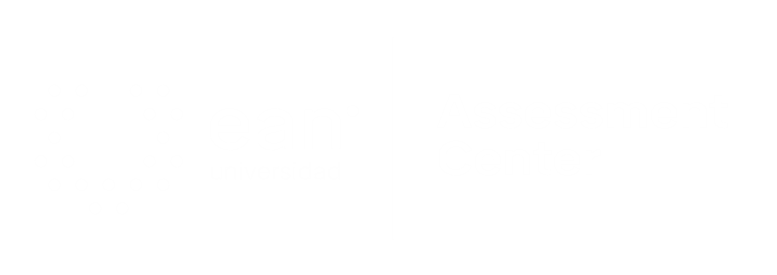 Apreciados docente y estudiantes
El siguiente entrenamiento está diseñado para que puedan familiarizarse con la estructura y funcionamiento de las pruebas objetivas. Con este documento ustedes tendrán la posibilidad de conocer en detalle los principales componentes de los ítems que conforman la prueba objetiva.

Este entrenamiento ha sido construido con información equivalente a la que se encuentra en las pruebas reales, por lo que se espera que los estudiantes obtengan herramientas esenciales para su apropiado desempeño en las pruebas.

¡Bienvenidos!
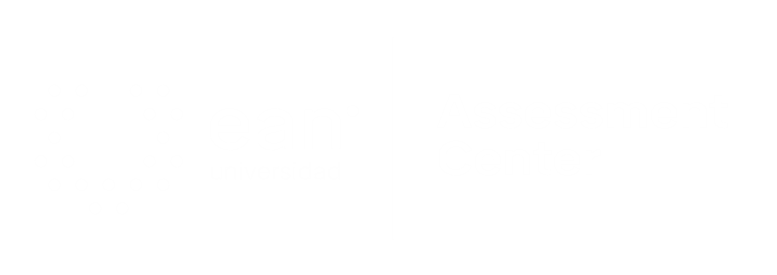 Comencemos…
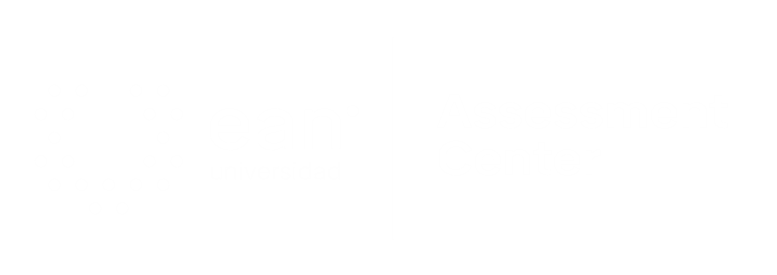 1. Caso o situación problémica
Lea con atención el siguiente párrafo:

La trascendencia del lenguaje y las lenguas para el ser humano, así como para la organización y el desarrollo de las sociedades, ha subyugado a filósofos y científicos sociales y, particularmente, a los lingüistas. La elucidación de la naturaleza del lenguaje y el entendimiento de la conducta lingüística como parte de su funcionamiento, han conducido a la fundación y desarrollo de la ciencia lingüística, cuya importancia se refleja en el auge sin precedentes del enfoque lingüístico en las ciencias sociales. De tal forma que, en la filosofía de la segunda mitad del siglo XX, la lingüística adquiere primacía; es decir, el tema esencial y predilecto ha sido la reflexión sobre el lenguaje, lo que se ha denominado el giro lingüístico. (Quesada, 2005, p.129).
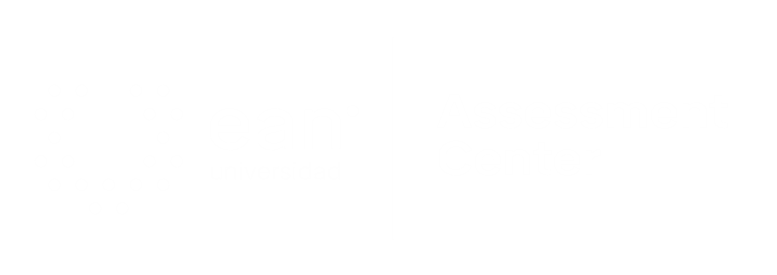 Enunciado
De acuerdo con lo planteando en el párrafo, según Quesada (2005), el giro lingüístico es:
Opciones de respuesta
La trascendencia del lenguaje y las lenguas para el ser humano a lo largo de la historia.
La elucidación de la naturaleza del lenguaje y el entendimiento de la conducta lingüística en la primera mitad del siglo XX.
La primacía que ha tenido la lingüística desde la segunda mitad del siglo XX.
El enfoque lingüístico de las ciencias sociales, que ha recorrido la historia de estas ciencias y su análisis.
c
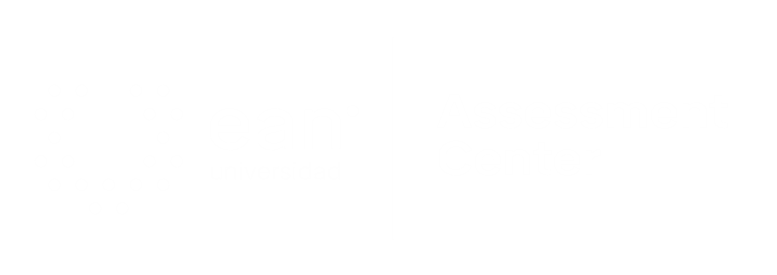 2. Caso o situación problémica
Lea con atención el siguiente párrafo 
Hasta la década del 70, la facultad del lenguaje se concebía como de naturaleza psicológica, y se asumía que la lingüística debía ser parte de la psicología. A partir de la década de 1980, se radicaliza la posición naturalista de Chomsky en el sentido de que la facultad del lenguaje constituye un órgano de la mente/cerebro. Por tanto, el lenguaje se concibe como un objeto biológico y, por ello, como parte de la biología humana. En consecuencia, debe ser objeto de una disciplina denominada «biolingüística» (Chomsky 2002 y Jenkins 1999). El tópico es el particular estado de los cerebros de la gente: el estado lingüístico. La biolingüística busca elucidar su naturaleza, sus propiedades, su desarrollo y su variedad, y su fundamento en una dotación biológica innata. (Quesada, 2005, p. 140)
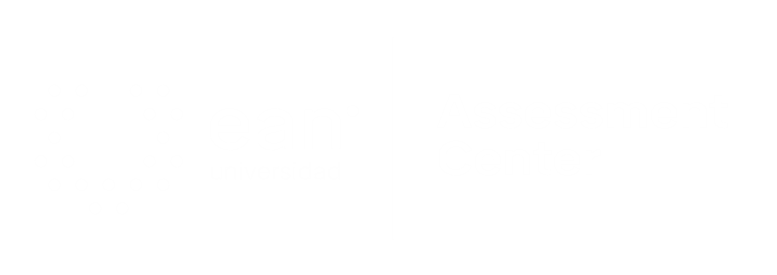 Enunciado
De acuerdo con lo planteando en el párrafo según Quesada (2005), lo que la biolingüística pretende aclarar con respecto al lenguaje es:
Opciones de respuesta
a. Demostrar que no tiene nada ver con la psicología, y que este enfoque debe desestimarse por ser anacrónico.
b. Cómo se ha desarrollado, cuál es su naturaleza, y su fundamento en una dotación biológica innata.
c. Determinar qué es un estado lingüístico, su naturaleza y su relación o distancia con la psicología. 
d. Analizar el recorrido que se anduvo entre los años 70 y los años 80, para evidenciar los cambios de enfoque.
b
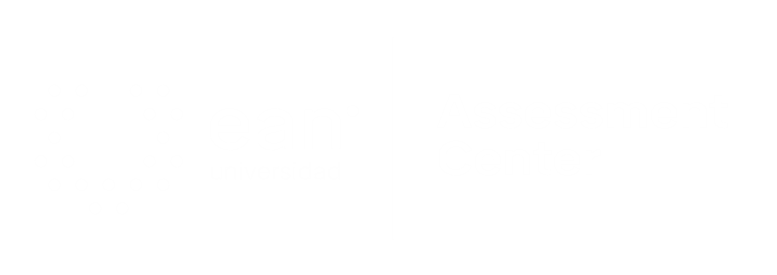 3. Caso o situación problémica
De acuerdo con Moreno (2009):

“Son oraciones simples aquellas que están formadas por una única relación sujeto/predicado. En estas oraciones sólo aparece un verbo.
 Ejemplo:   Yo tengo esperanza” (p.59)

Nota: es fundamental que usted recuerde que cuando se realiza un análisis sintáctico los verbos pueden presentarse en perífrasis, o en ocasiones no cumplen una función verbal, sino de adjetivo o sustantivo.
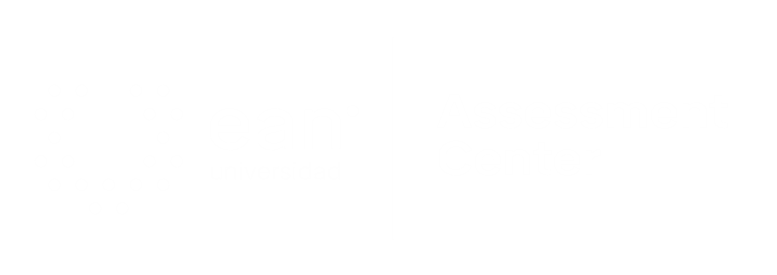 Enunciado
De acuerdo con la definición de oraciones simple proporcionada por Moreno (2009), y con la nota que se plantea posteriormente ¿Cuál de las siguientes oraciones puede ser considerada una oración simple?
Opciones de respuesta
a. Juan Felipe ha estado dormido por más de 24 horas en su habitación, con la puerta cerrada.
b. En busca de una identidad perdida, María… la incansable María.
c. Mientras en la habitación ella duerme, en el cuarto contiguo él aguarda esperanzado.  
d. Si me condenas a perderte, yo te condeno al pasado.
a
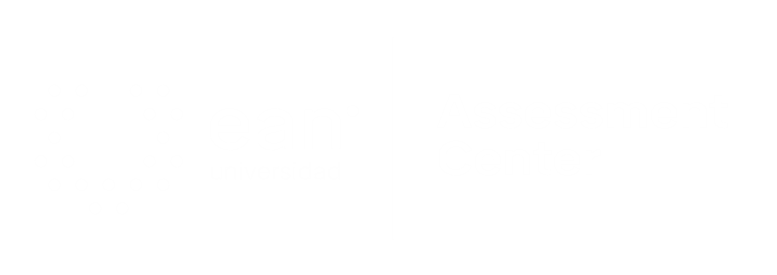 4. Caso o situación problémica
Juan ha decido formar su propia empresa. Él abrió una tienda virtual de productos de nutrición y le ha ido muy bien. Sin embargo, él considera que necesita un nombre para posicionarlo como marca. En este sentido, Juan recuerda que existen distintos tipos de palabras de acuerdo con su estructura. Él decide consultarlas para construir un nombre creativo y lingüísticamente correcto.

Así pues, él encuentra la siguiente información en el texto de Moreno (2009) Las palabras se clasifican por su estructura en: 

“primitivas: constituidas por un lexema + morfemas gramaticales; derivadas: constituidas por un lexema + morfemas derivativos; compuestas: constituidas por dos o más lexemas + morfemas gramaticales y parasintéticas: constituidas por procedimientos compositivo + derivativo” (p.34).
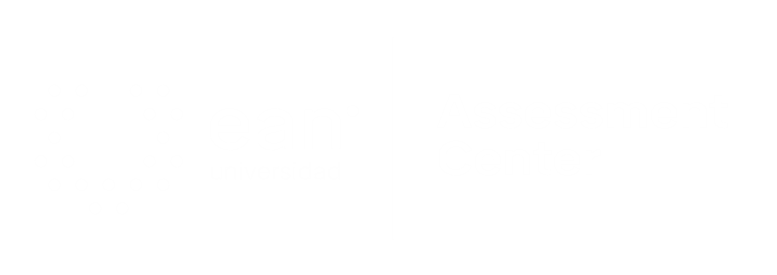 Enunciado
Con esta información Juan construyó una palabra parasintética que busca posicionar su empresa. ¿Cuál de las siguientes palabras es la que creó Juan?
Opciones de respuesta
a. Sanísimo.
b. Súpernutritivo.
c. Vive sano.
d. Naturela.
b
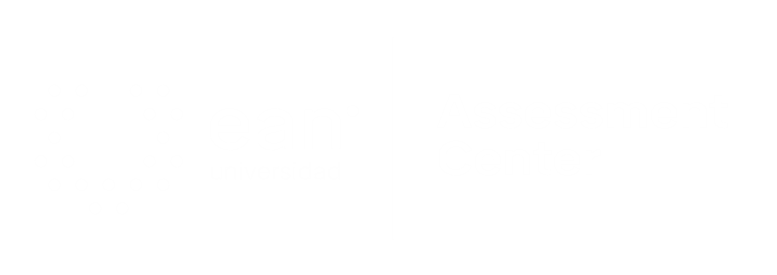 5. Caso o situación problémica
Un amigo suyo que es abogado, le pide que le ayude a redactar el siguiente texto, que es producto de un testimonio hablado. Este debe ser planteado por escrito con formalidad y cohesión. 

“El tema surge porque el intendente le quiere quitar las tierras a Eusebio, el papá de Edelina, porque cree que Eusebio no les va a entregar o no va a cumplir con la entrega de animales a tiempo. (Eusebio tiene que “entregar” las tierras al intendente porque el intendente le dio un préstamo, invirtió en el campo de Eusebio) entonces este trata de buscar algo malo en el campo de Eusebio. Cuando Eusebio va a sacar a otros animales de un pantano, allí conoce a Orfelia, a quien más tarde convierte en su mujer y Orfelia es quien le ayuda a sacar el campo adelante para que el intendente no le quite las tierras a Eusebio”.(Macchi, 2013, p1.).
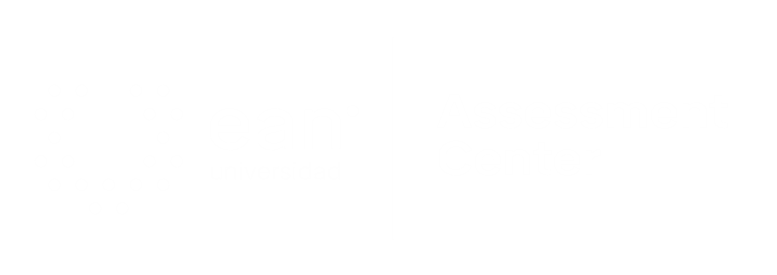 Usted recuerda sus clases de Lengua y redacción en las que aprendió distintas estrategias de cohesión como: el uso de referencias anafóricas y catafóricas para retomar información o anunciarla. La elipsis, como una forma de supresión de información por ser considerada obvia o innecesaria; la sustitución como el reemplazo de un elemento léxico: y la cohesión como una forma de expresar relaciones lógicas entre oraciones. (Parra, 1993).

Usted corrige el párrafo de la siguiente forma:

El intendente le quiere quitar las tierras al señor Eusebio, quien se presume no las va a entregar o no va a cumplir con la devolución de animales. Por ello, el mandatario, busca aspectos negativos en el territorio del señor para despojarlo y recuperar una inversión que realizó allí. Sin embargo, un día Eusebio conoce a Orfelia a quien convierte en su mujer y junto a ella trabaja en el campo para sacarlo adelante, lo que deriva en la salvación de sus tierras de las pretensiones del intendente.
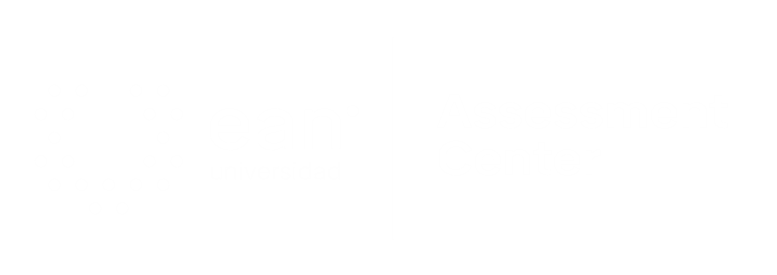 Enunciado
De acuerdo con la corrección del párrafo, las estrategas de cohesión que usted usó fueron:
Opciones de respuesta
a. Elipsis, referencia anafórica, conjunción, sustitución por sinonimia.
b. Referencia catafórica, sustitución, referencia anafórica, elipsis.
c. Referencia anafórica, conjunciones y, no; sustitución por sinonimia.  
d. Referencia catafórica, conjunción, elipsis, sustitución por sinonimia.
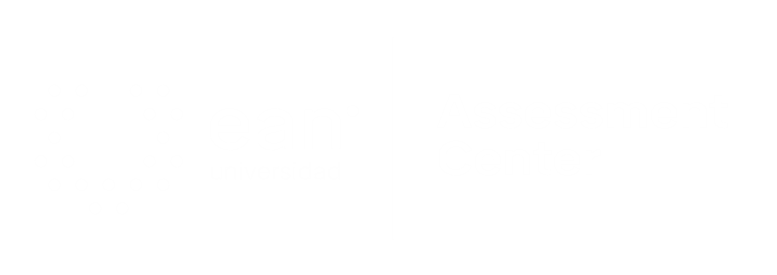 a
6. Caso o situación problémica
Como profesional en Lenguas Modernas usted es llamado a corregir la siguiente oración

El crecimiento de la lengua española ha resultado ser significativamente beneficioso en la parte profesional 

Para ello, usted recuerda sus clases de redacción en las que aprendió que las oraciones simples tienen un solo verbo y las compuestas tienen más de uno, estas últimas pueden ser coordinadas, subordinadas o yuxtapuestas, de acuerdo con la relación que establezcan entre sí.

Usted corrige la oración de la siguiente forma
El incremento del uso de la lengua española ha sido beneficioso a nivel profesional.
Enunciado
Al realizar la corrección de la oración usted:
Opciones de respuesta
a. Convirtió una oración simple en una coordinada. 
b. Convirtió una oración subordinada en una simple. 
c. Mantuvo la oración simple y la hizo más concisa.  
d. Mantuvo la oración coordinada y la hizo más clara.
c
Referencias
Moreno, J. (2009). Los niveles de análisis de la lengua. I.S.B.N.: 84-95015-67-6. 
CHOMSKY, Noam (2002): New Horizons in the Study of Language and Mind. Cambridge:  Cambridge University Press.
JENKINS, Lyle (1999): Biolinguistics: Exploring the Biology of Language. Cambridge:  Cambridge University Press.
Quesada, F. (2005). Sobre la naturaleza de la investigación lingüística: antecedentes y perspectivas. Leiras, 76, p. 127-142.
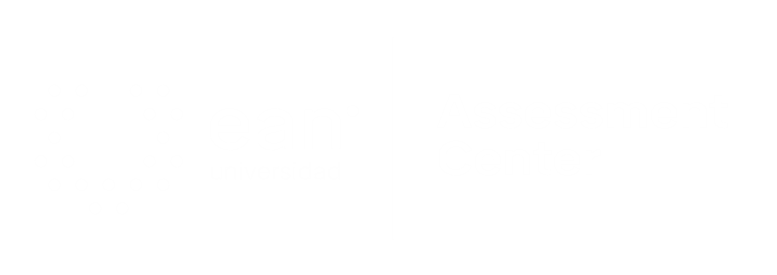 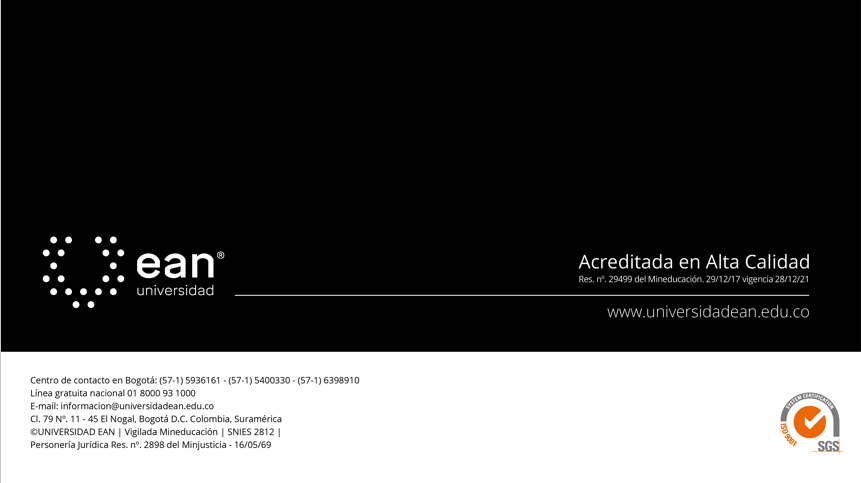